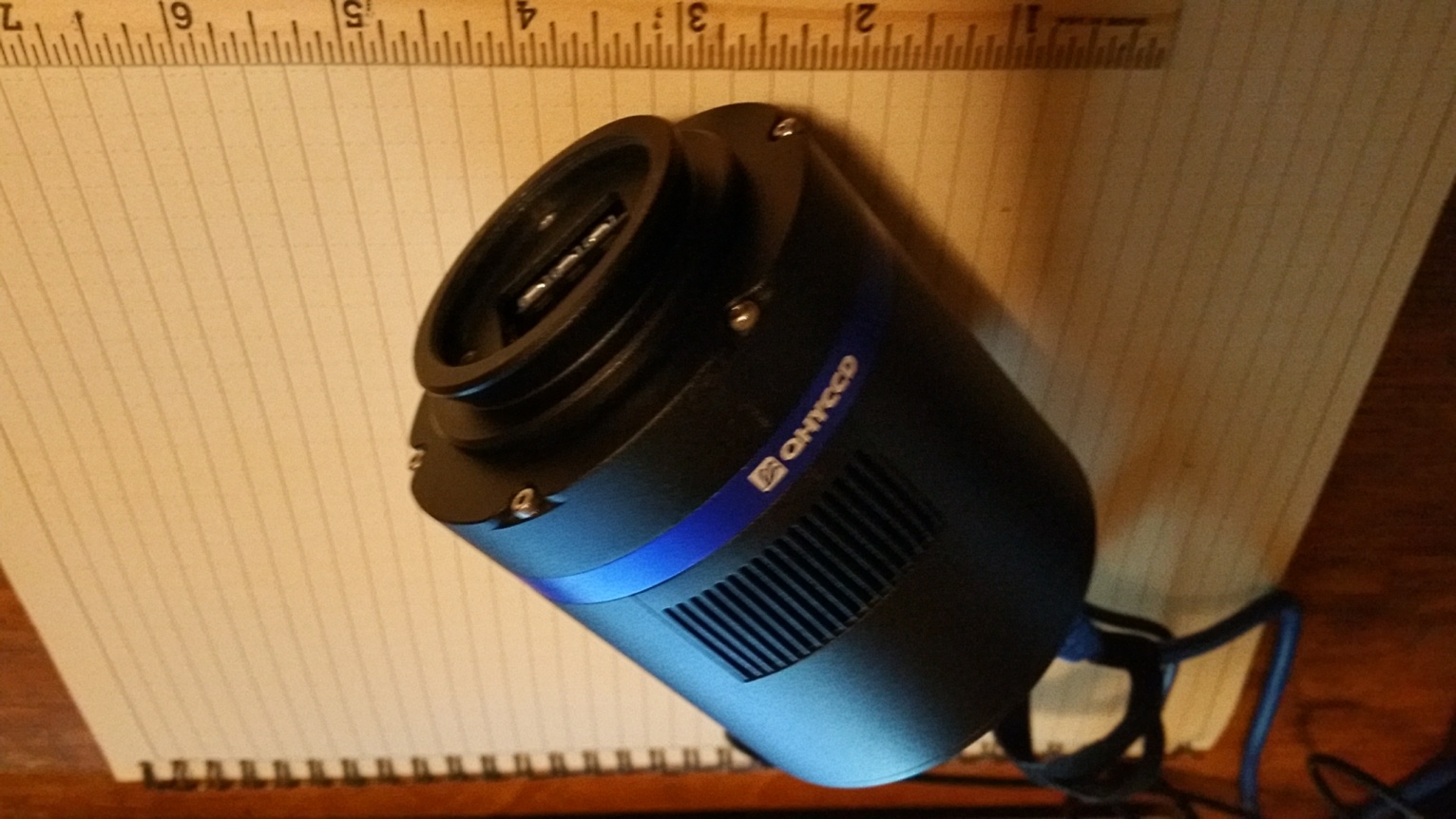 10 September 2017
QHY174M-GPSSteve Conard
QHY174M-GPS
This camera came on the market early this year
Bruce Holenstein and I each purchased one as soon as they became available
After very limited testing, it was selected for use on the 2014MU69 occultation campaign this past summer
SwRI purchased 22 of these to support this work
Since then, another 4 or so have been purchased by IOTA members
I purchased a second one to support the Triton event
Photos
Auto Guide
USB 3.0
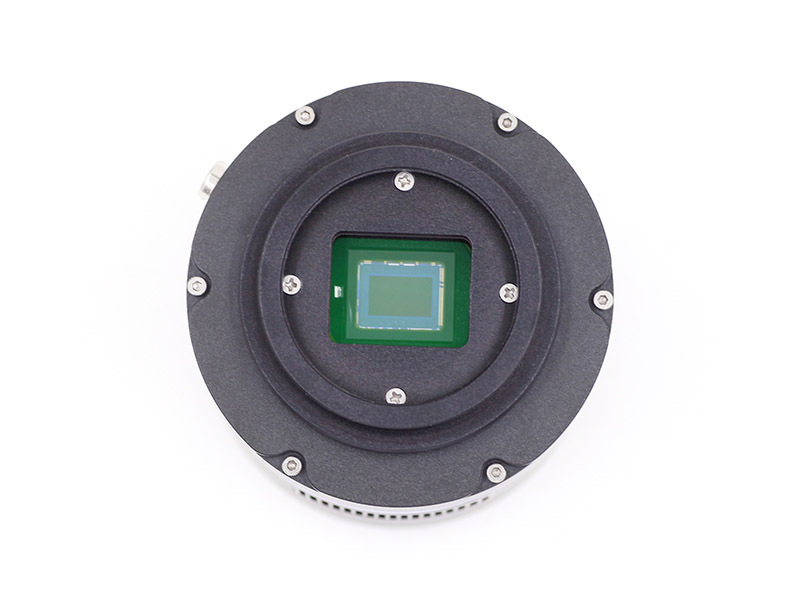 GPS
Filter Wheel
Cooler Pwr
Inset photo from QHY Website
For Comparison
Currently the “go-to” high-end camera for occultation timing is the Watec 910 series
Discounted in the US, these go for roughly $600
They have significantly better performance than previous camera
When I purchased my 910 in December, it immediately displaced my Stellacam EX that had been my primary camera for  many years
I will use the 910 series for comparison to the QHY on some of these charts
Specs
† Equatorial, running perfectly diagnonal
Specs
† Manufacturer specs claim 138 Hz at full resolution in 8-bit mode, this is what I can get from my old Toughbook (USB 3.0) with many dropped frames (adjust “USB Traffic” downward to increase frame rate)
Price Comparison
I am assuming that a laptop already is available
† Except if cooling is to be used, generally not required for occultation timing
Comments
This camera is significantly more expensive than the current high-end video camera, but
It does have a significantly larger field
It likely has much more non-occultation utility than the video options
Issues to date
Initial cameras received had the problem Hristo described (unable to get GPS data in 12-bit mode), despite manufacturer claiming this had been corrected
Corrected by uploading firmware to FPGA myself (not hard)
Later cameras received had this corrected
USB connector at camera has been flakey with some of the SwRI cameras
Cigarette power adapter with camera (for cooler) doesn’t fit some power outlets correctly
M42 (“T2”) threads not very deep, some mating hardware threads complete through as results in a loose fit
Focal Reducers
To date, we haven’t found an optimal focal reducer solution for these cameras
Most of the inexpensive focal reducers aren’t well corrected over an array this large
The best behaved so far is the Antares 0.5x 2.0”, that can be purchased from ScopeStuff (w/ adapter) for about $52
Timing Testing
Tested my original unit with the SEXTA that Bob Auburger fabricated 
C-mount COTS lens mounted using ScopeStuff T to C adapter
Waited for QHY to download Almanac
Data collected as 16-bit FITS files (actually 12-bit data)
Measured Camera Delay Time
Measured start of exposure minus FITS header timestamp (time stamp is earlier than measured start of exposure for exposure times <0.125 seconds)
Camera Delay-Discussion
I have a bunch of unanalyzed data that my intern will be working on for me over the next month or so
Only measured on a single camera
Marc Buie testing a much more meaningful sample with the same SEXTA, and Bob Anderson testing a single unit with a completely different test set
For my “sample of one”, interestingly, the issue with delay begins at the same point when the camera duty cycle moves meaningfully away from ~1
This was done at the default USB Traffic setting of 50
Should retest with a lower setting to maximize frame rate
Other Measurements
Measured exposure time vs commanded is correct to my ability to measure it (~2 msec)
Have a bunch of “on sky” data that could be used to measure SNR in comparison to the Watec 910
I will have my intern analyze some of this in the coming month
The single (literally) “apples to apples” comparison point I have from this past winter showed the QHY may have been slightly better for a mag 14 star using a 0.5 second exposure
Other Testing
David, Joan, and I observed a positive asteroid occultation from my home in June
David and Joan used their Skywatcher 16” and my QHY camera
I used a C-9.25, Watec 910, and IOTA VTI
Systems were <5 meters apart
The data were well matched
Software
To my knowledge, the only available freeware that currently fully supports this camera’s GPS feature is “SharpCap”
Marc Buie has been working with the author to improve the software 
Seems reasonably easy to use
Found issues with reported latitudes in FITS headers during the MU69 campaign
Bob Anderson diagnosed software issue, reported to SharpCap author
Software
Software
Currently don’t have a way to preset recording for unattended operation
This can be implemented in the Python scripting included with SharpCap
Unless someone else gets to it sooner, I will get my intern to work on it for us
Data Extraction
Tangra can directly handle the generated FITS files, very similar to using it for AVI files
I believe Astro-ImageJ can also do this
Other General Comments
I have received a second of this camera this past week, but haven’t turned it on yet
Other IOTA members with this camera
Bruce & Dylan Holenstein
John Moore
Bill Hanna
Conclusion
I like this camera, but clearly more testing is required
Timing testing by Marc, Bob, and I will continue, and should sample a fair number of cameras
I would not yet be recommending these to people starting out, unless they have other possible uses for the camera
I do worry if the market is large enough to make it worth QHY’s efforts to continue to produce them